ORIENTAÇÃO HUMANAFÉ NA VIDA8° Ano REVISÃO
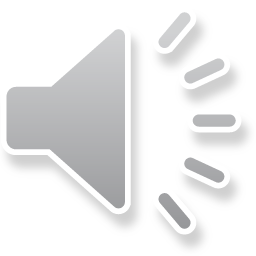 AFETIVIDADE
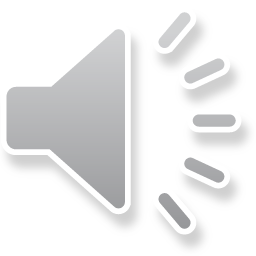 AFETIVIDADE – REPRESENTA UM MAIOR NÍVEL
DE APRENDIZAGEM

- APRENDIZAGEM MELHOR E DESENVOLVIMENTO
PESSOAL E COGNITIVO

- AUTOESTIMA MAIOR NA CRIANÇA COM MAIS SEGURANÇA, DETERMINAÇÃO
SEXUALIDADE
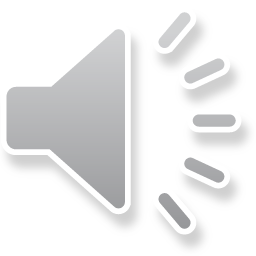 SEXUALIDADE – MAIOR CONVIVENCIA AFETIVA

RESPEITO É ESSENCIAL A SI MESMO E AO PRÓXIMO

REPONSABILIDADE EM RELAÇÃO AO PRÓPRIO  CORPO
SEXO BIOLÓGICO, IDENTIDADE DE GÊNERO, IDENTIDADE SEXUAL
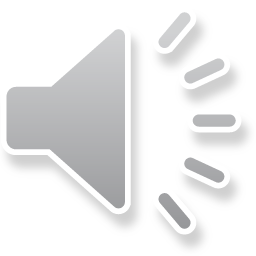 SEXO BIOLÓGICO – AQUELE QUE É DETERMINA-
DO DURANTE A GESTAÇÃO


IDENTIDADE DE GÊNERO – REPRESENTA  A PER-
CEPÇÃO QUE CADA UM EXPRESSA SUA SEXUALIDADE


IDENTIDADE SEXUAL – CONSISTE NA VISÃO DO
INDIVIDUO, ATRAVÉS DA CONSTRUÇÃO PSICOLÓGICA
ATIVIDADE DE CASA
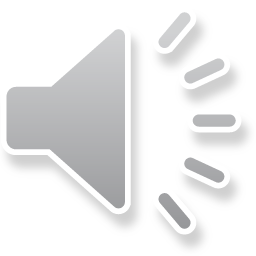 De que forma a afetividade influência na sua aprendizagem e na autoestima:
______________________________________________________________________________________________________________

Qual a importância do afeto na sua vida:
______________________________________________________________________________________________________________

Quais as principais diferenças entre orientação sexual e identidade de gênero:
______________________________________________________________________________________________________________